Automatyka Przemyslowa S.C.	

Dariusz Lobejko, Rafał Raszewski
e-mail: biuro@apsc.pl
59-220 Legnica ul. Anielewicza 3/1b
tel. +48 76 8523919     fax. +48 76 8501727
mobile +48601768441   +48603390313   +48603390314
„Automatyka Przemysłowa s.c.” was founded in September, 1996. It employs today 20 control engineers and electricians. The company offers services in the scope of designing, assembling and commissioning of electrical control installations for different kinds of applications. 

Until now, most of projects were addressed to automotive industry (welding shops, paint shops, assembly shops). 

In the past we cooperated very often with company “ASI GmbH” from Germany. 
Today our business partners are:
“Simtech Automatyka Przemyslowa” from Gliwice (Poland),
“Gamma Plus s.c.” from Austria,
“Eisenmann GmbH” from Germany.
Automatyka Przemysłowa s.c.	

Dariusz Łobejko, Rafał Raszewski
Control installations design (using CAE EPLAN tool)
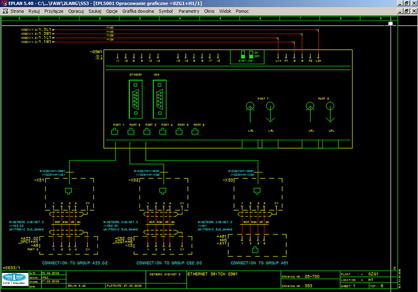 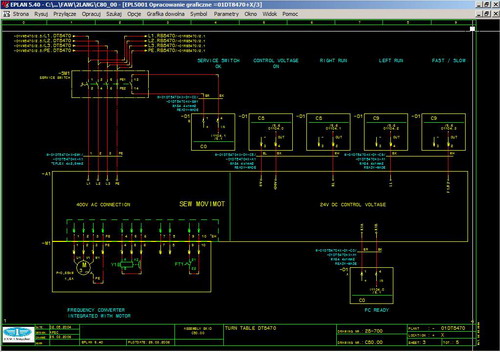 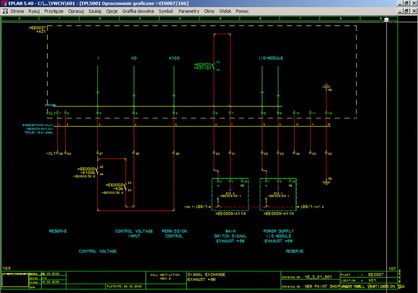 Assembly of control cabinets
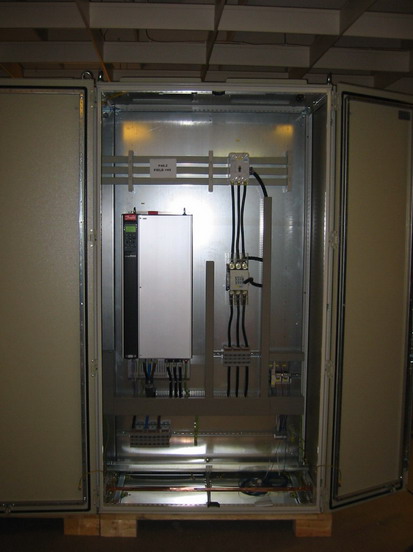 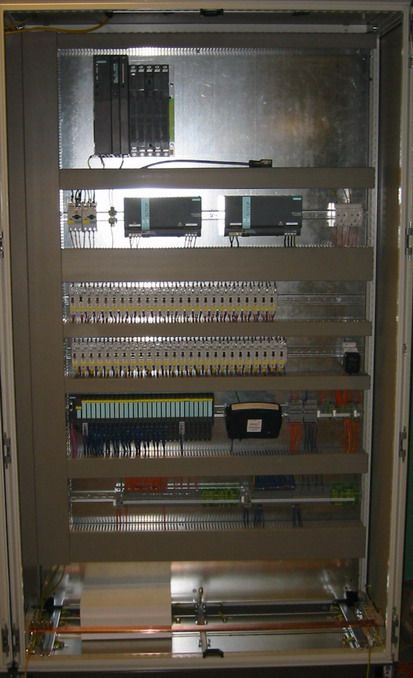 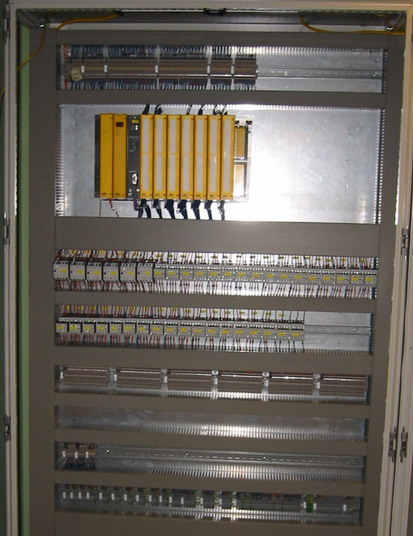 Cable trays installation
Wiring all devices on site
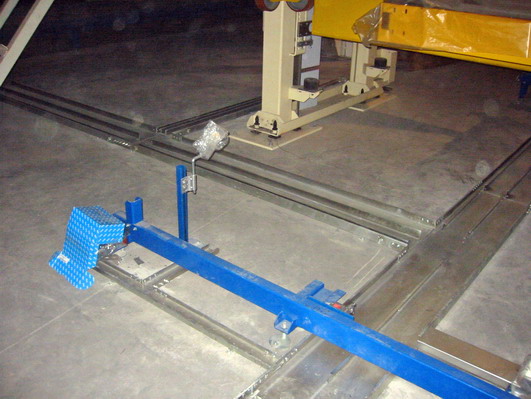 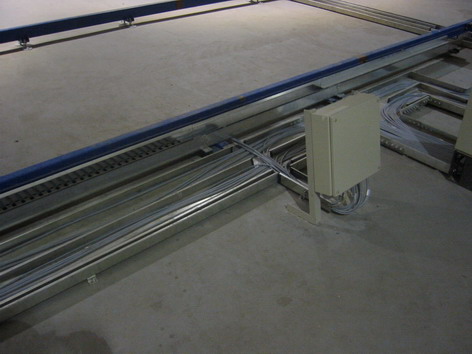 FANUC and ABB robots programming
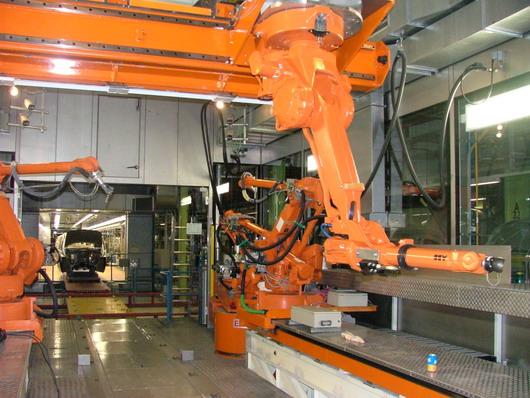 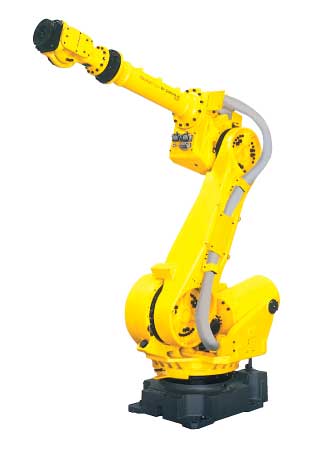 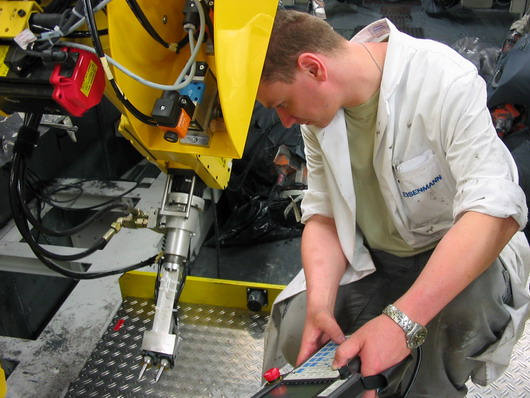 Start-up of control systems
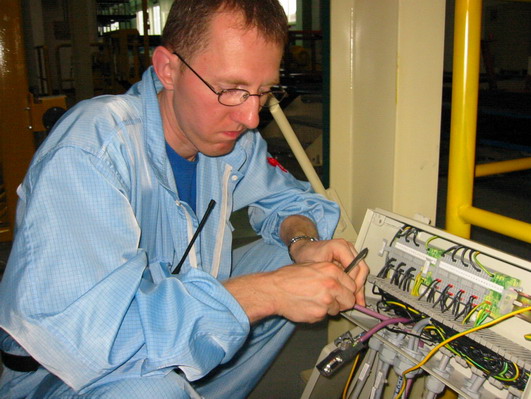 Engineering supervision of control installation assembly
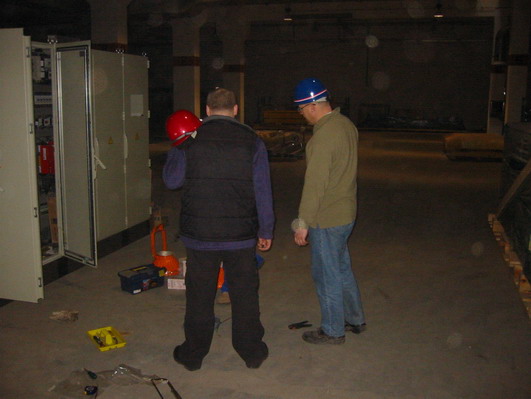 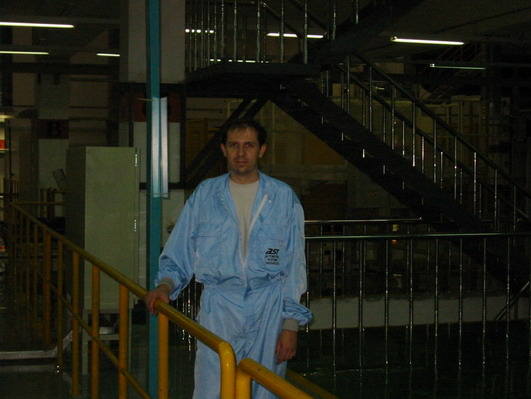 Preparing post-realization documentation (including revision)
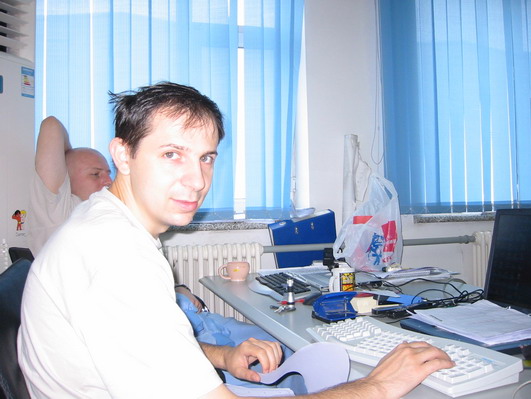 There is coming our 20th anniversary of founded. We cooperated with many companies. Some of them You can find below:
 ‘ASI GmbH’ from Germany,
 ‘Eisenmann’ GmbH from Germany,
 ‘Simtech Automatyka Przemysłowa’ from Germany,
 ‘Pentanova’ from Austria,
 ‘Gamma Plus s.c.’ from Poland,
 ‘Aiut’ from Poland,
 ‘Eisberg’ from Poland,
 ‘Edag’ from Finland,
 ‘FFT’ from Germany.
Full list of finished projects with their range can be found on our website, where You can find also rest of important informations about „Automatyka Przemyslowa s.c.”. 

English version:
References

Polish version:
Nasze projekty
e-mail: biuro@apsc.pl
59-220 Legnica ul. Anielewicza 3/1b
tel. +48 76 8523919     fax. +48 76 8501727
mobile +48601768441   +48603390313   +48603390314